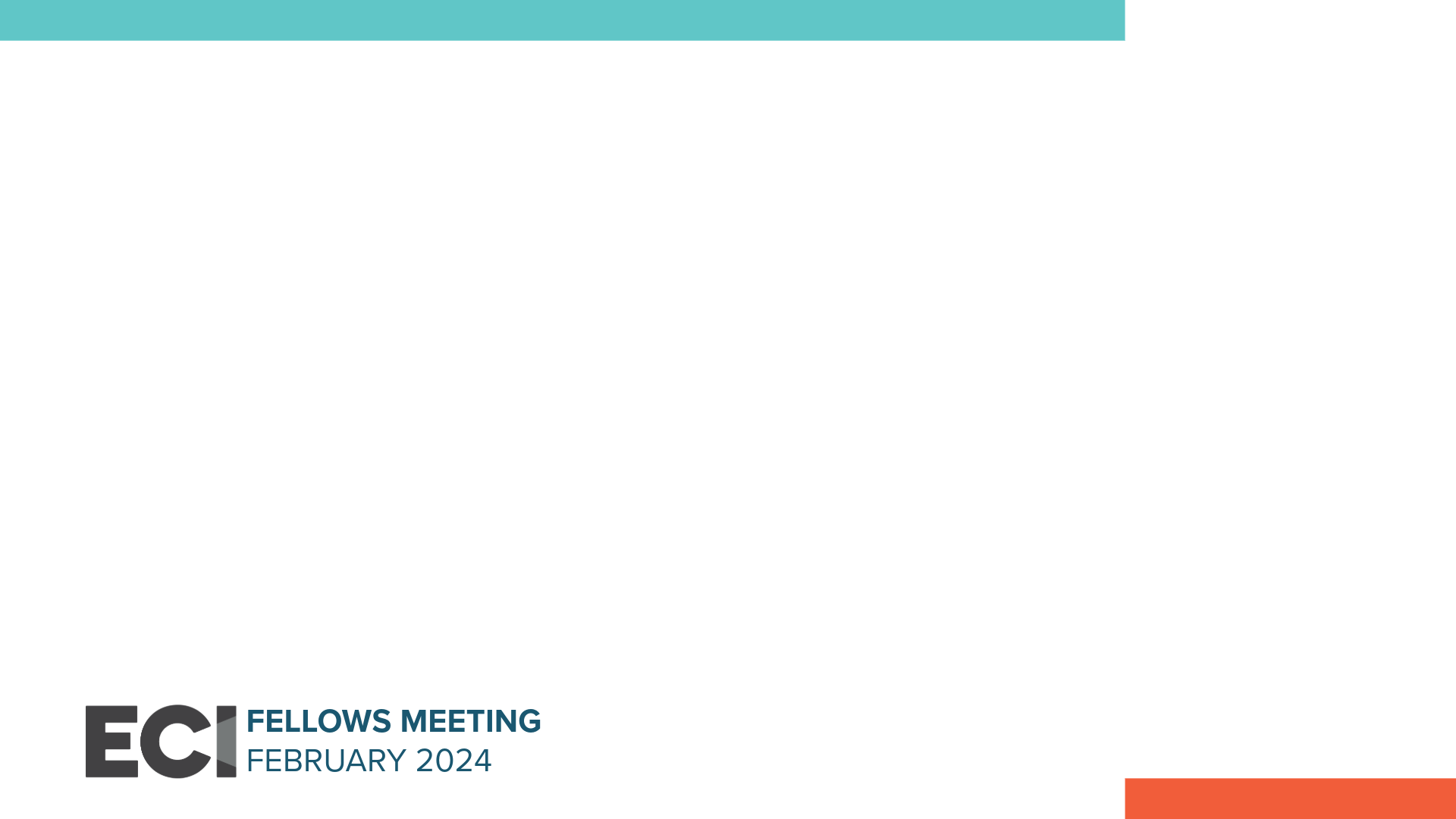 Governance of AI for your E&C Program and your Organization – Panel Discussion
Matt Rotelli
Vice President for the Bioethics Program, Eli Lilly
Carl Hahn
VP and Chief Compliance Officer, Northrop Grumman
Nick Hamilton
Head of Governance and Compliance, OpenAI
Facilitator: Tim Lindon
ECI Senior Advisor
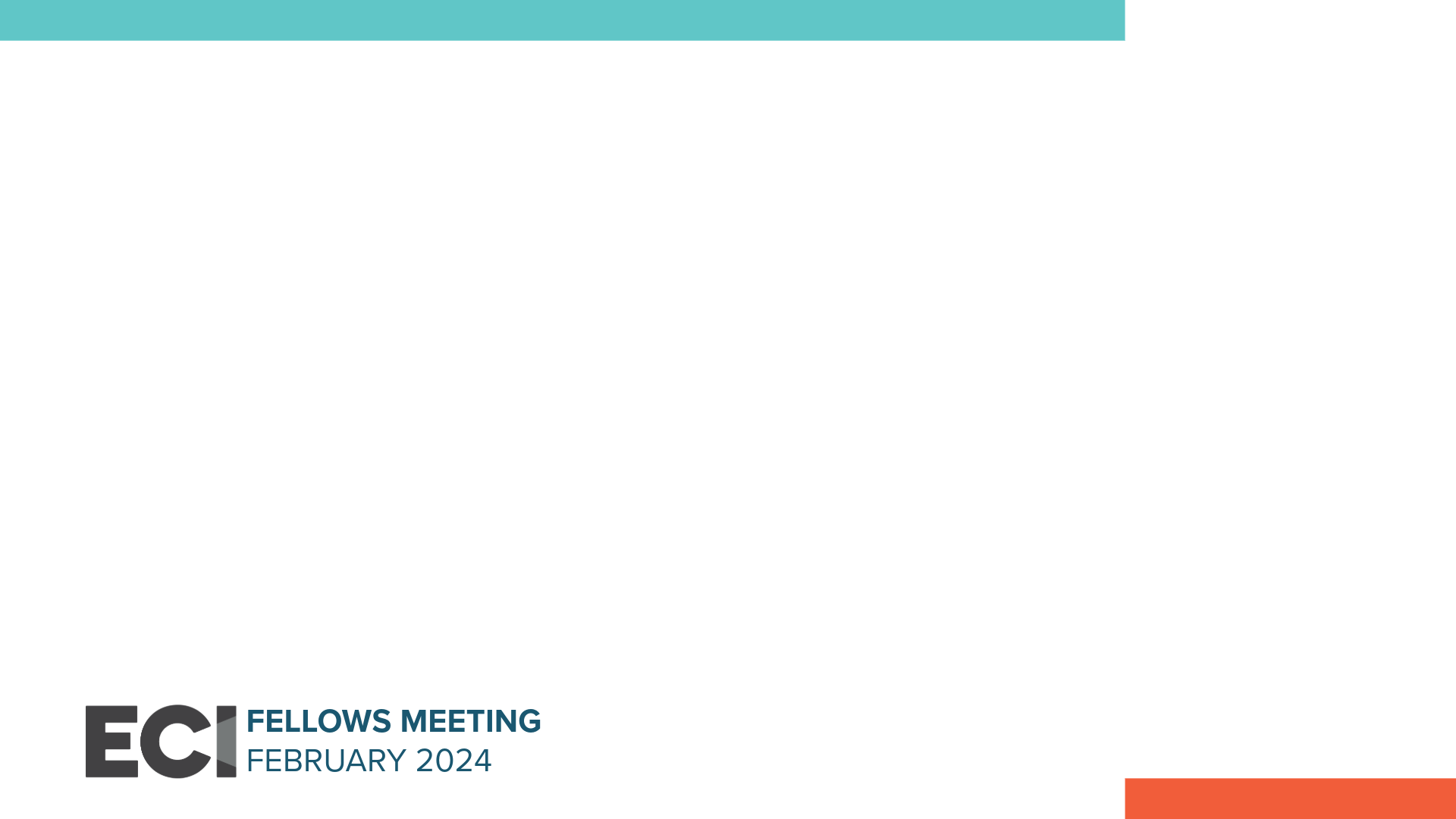 AI Governance
Carl Hahn
Corporate Vice President, Chief Ethics & Compliance Officer
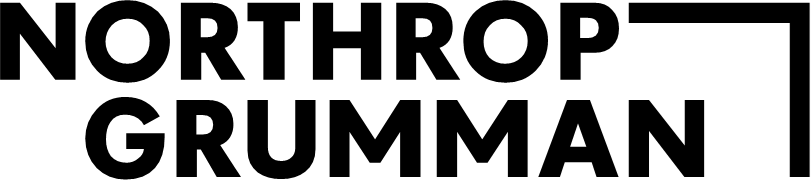 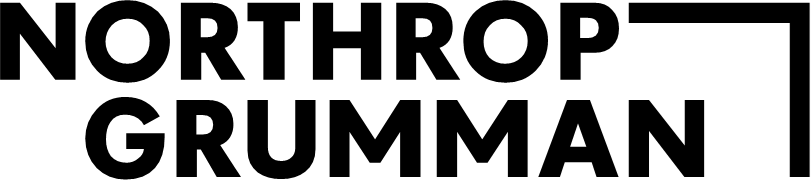 Standards of Business Conduct - AI
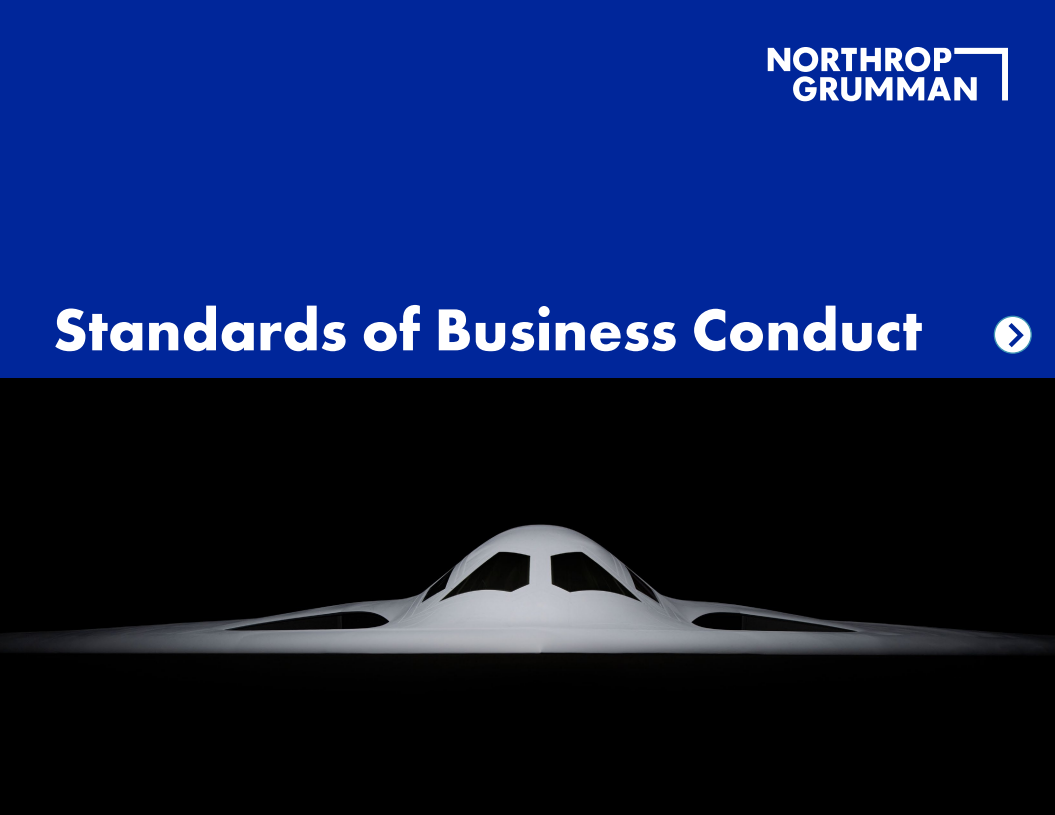 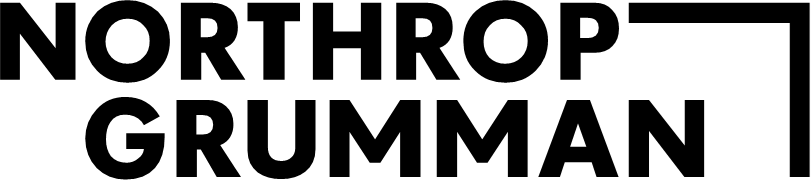 Standards of Business Conduct - AI
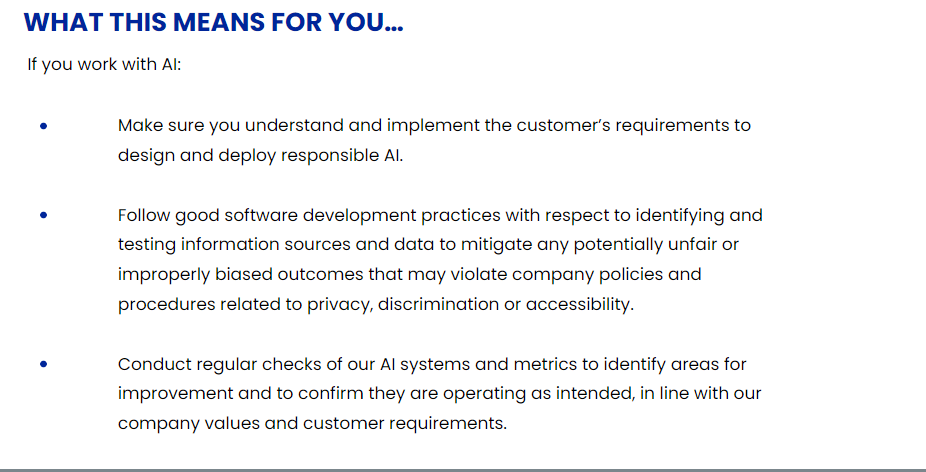 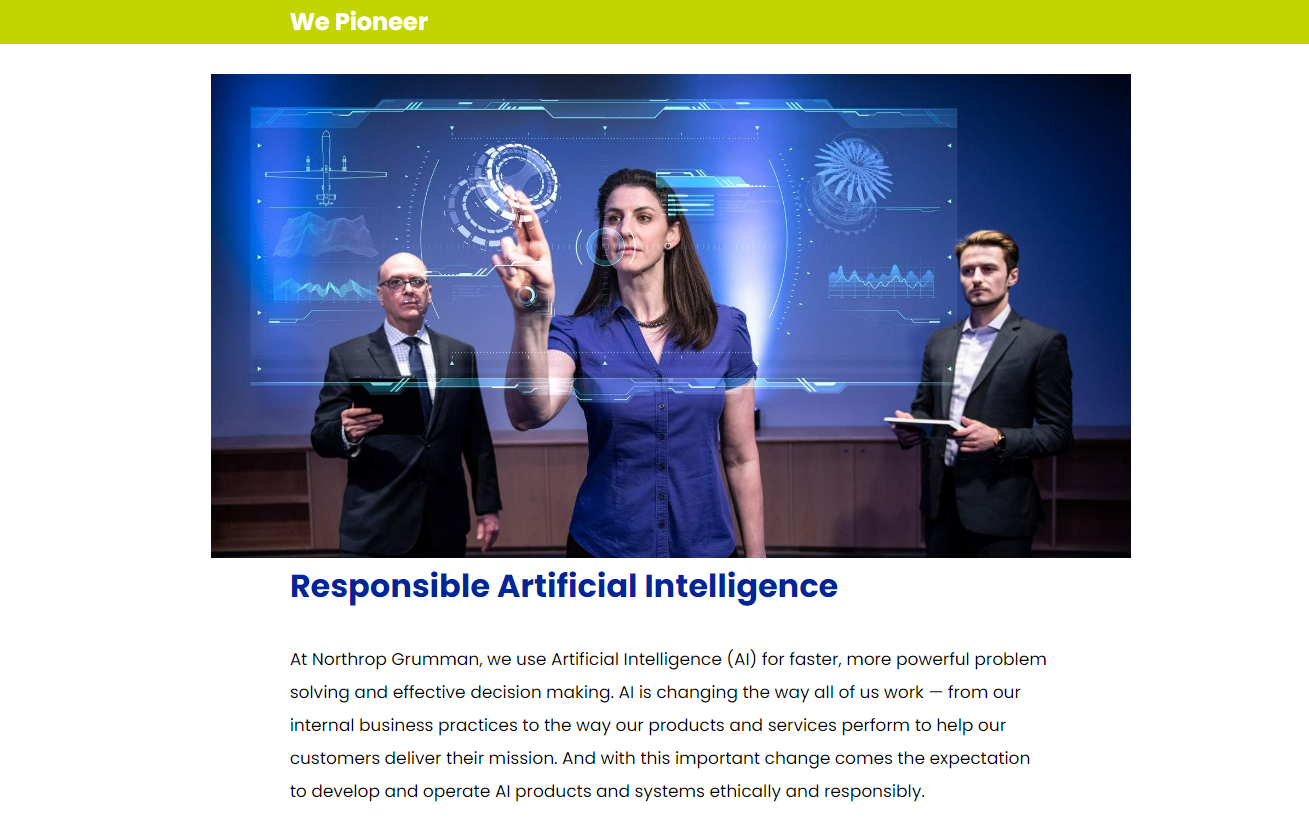 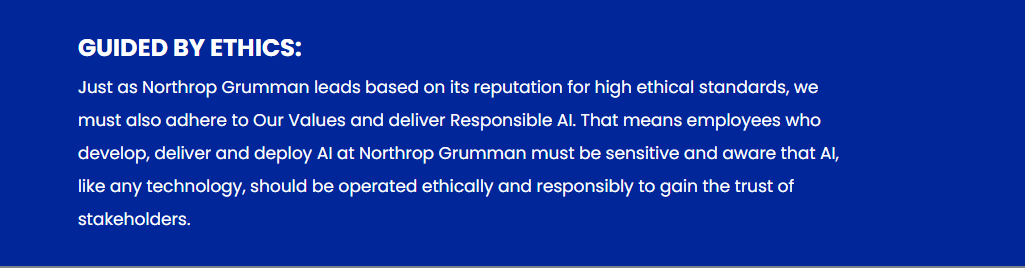 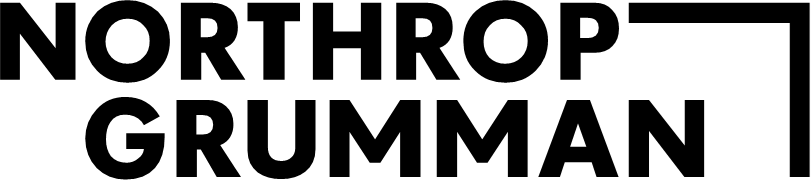 Supplier Standards of Business Conduct - AI
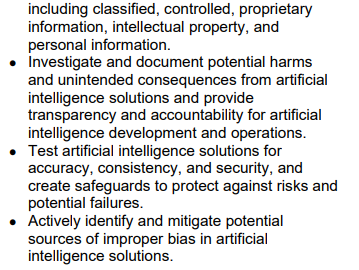 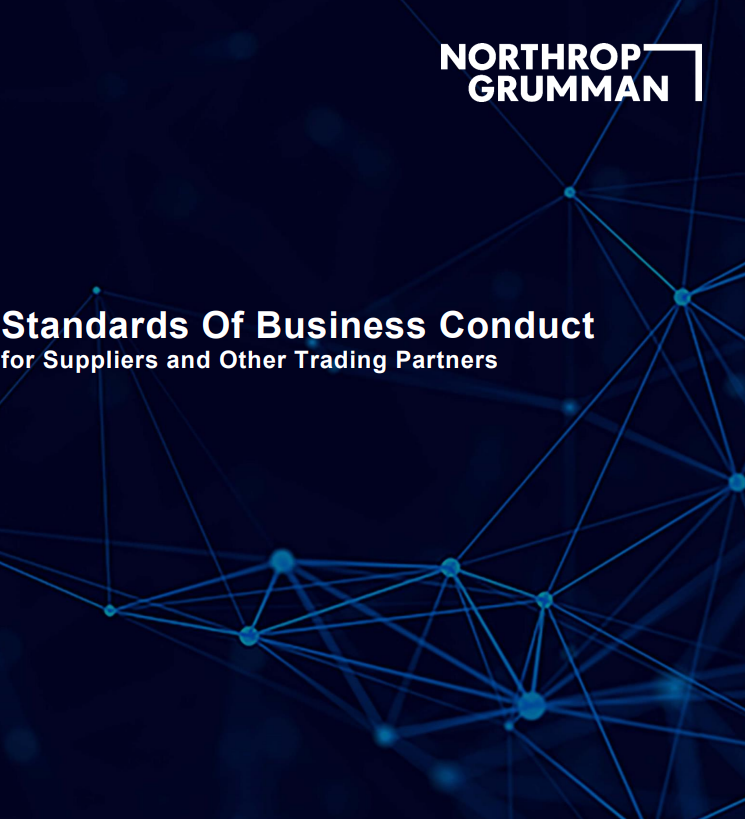 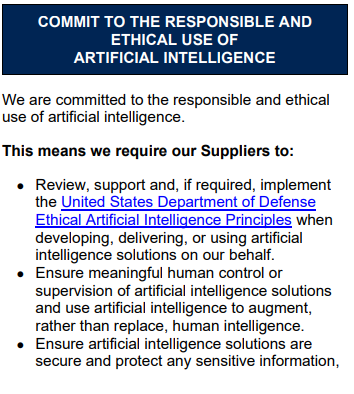 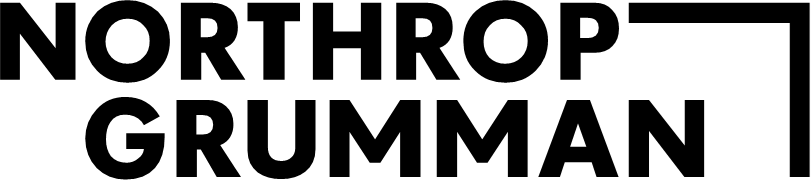 AI Ethics – Building Security and Responsibility into Intelligent Systems
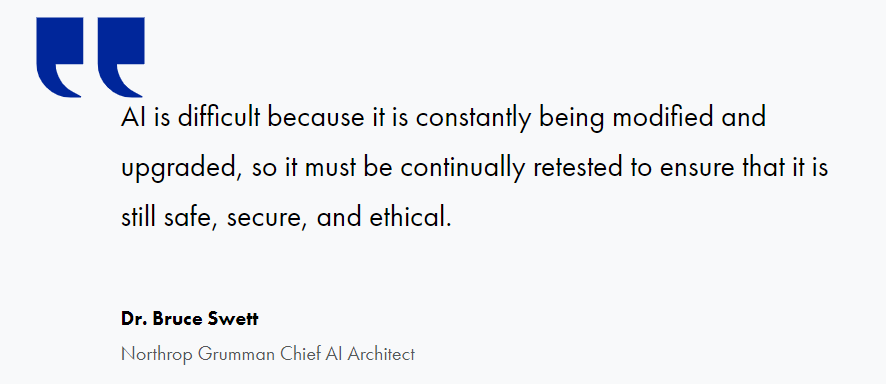 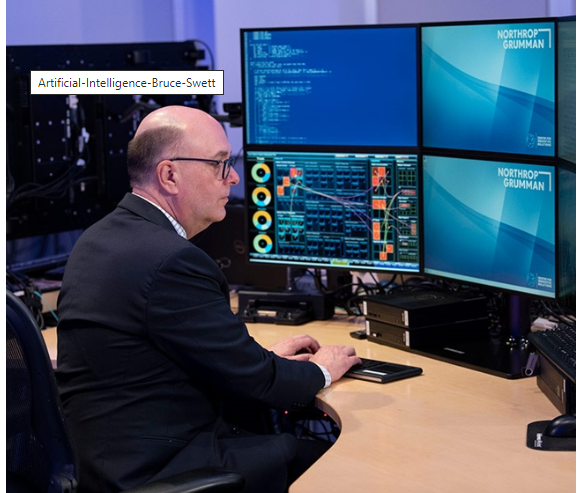 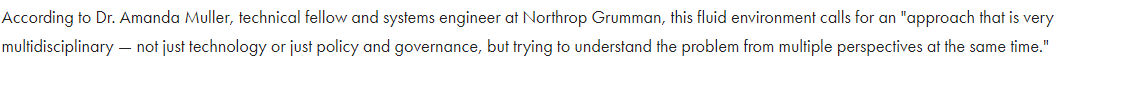 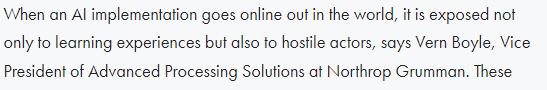 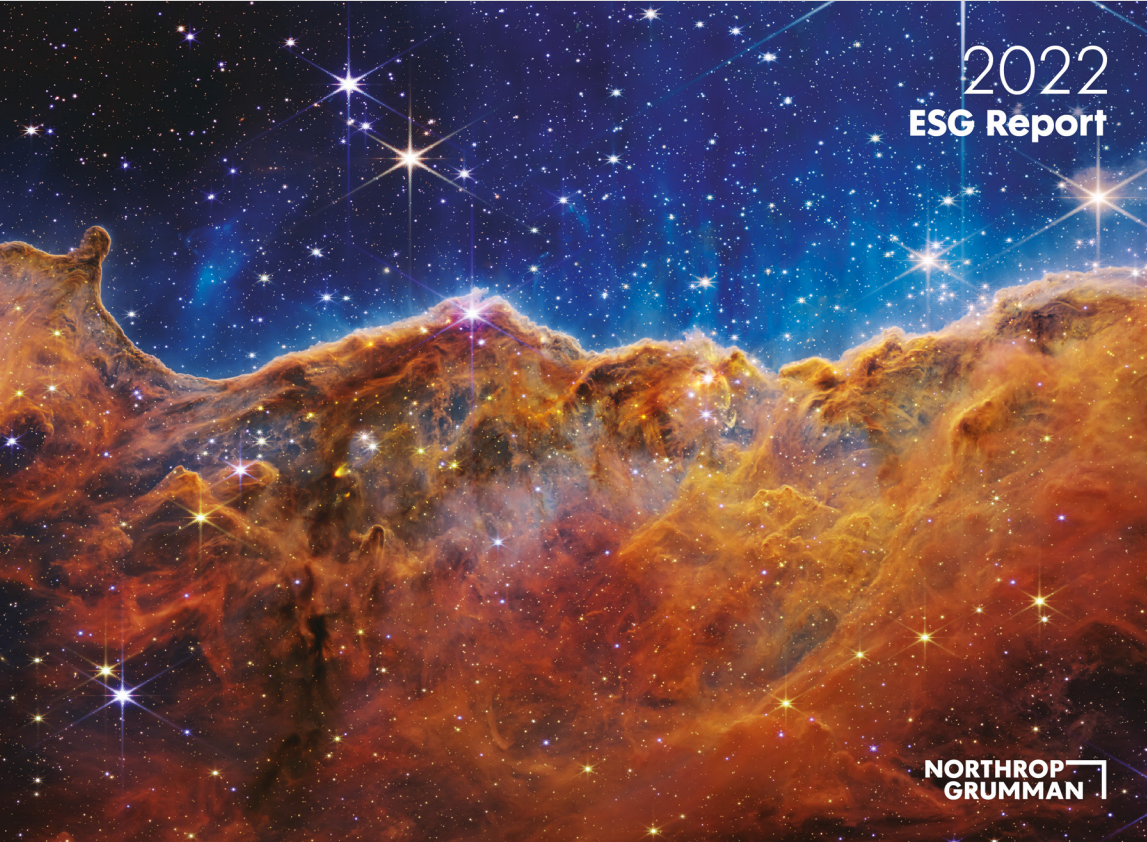 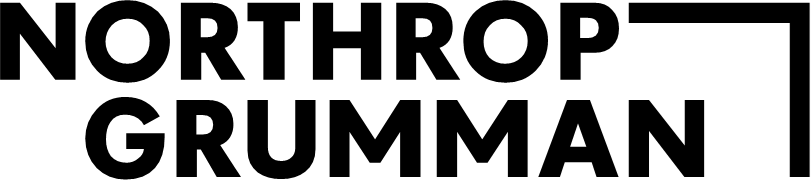 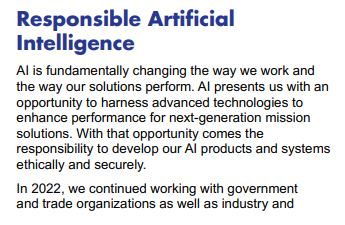 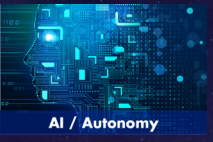 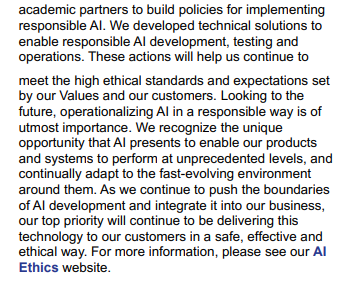 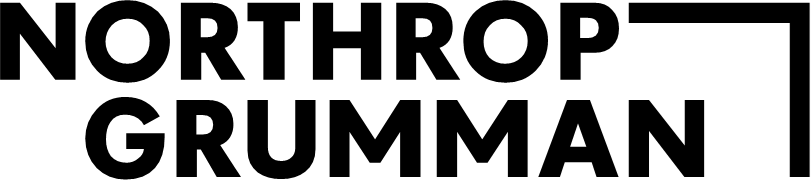 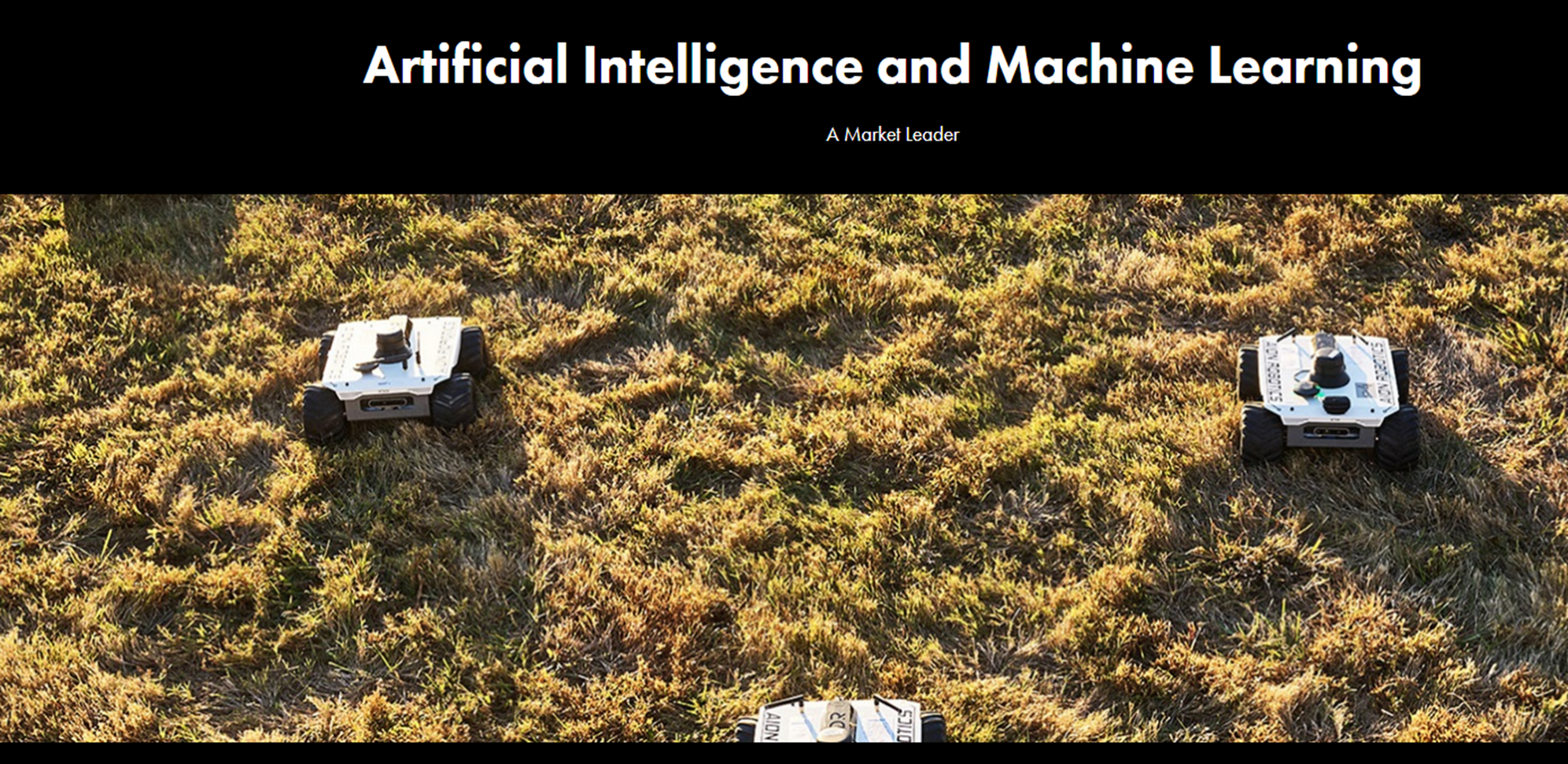 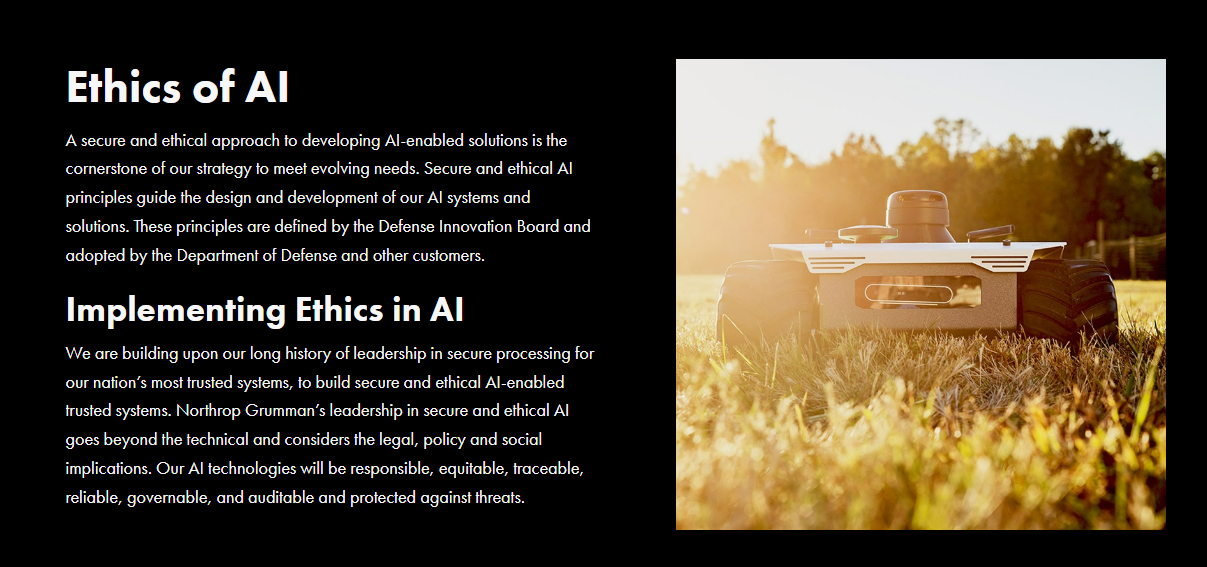 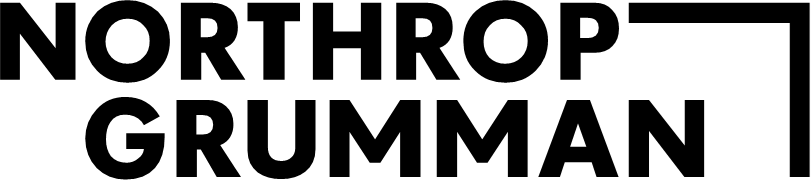 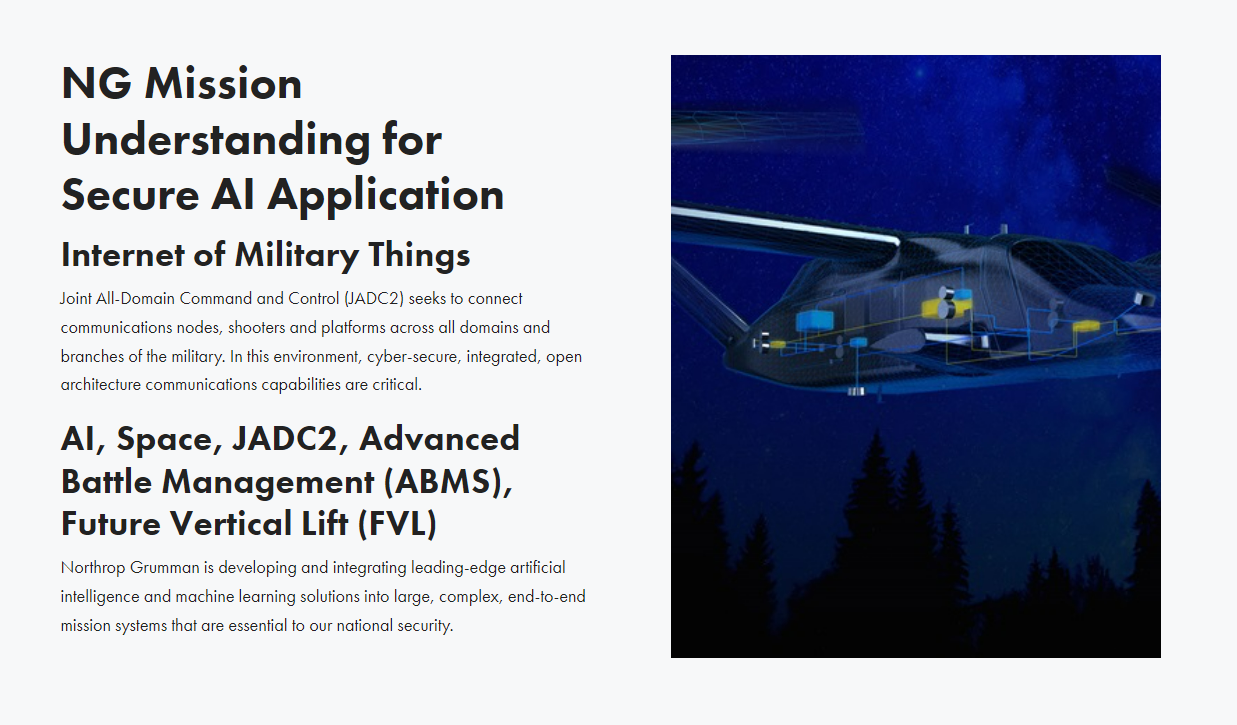 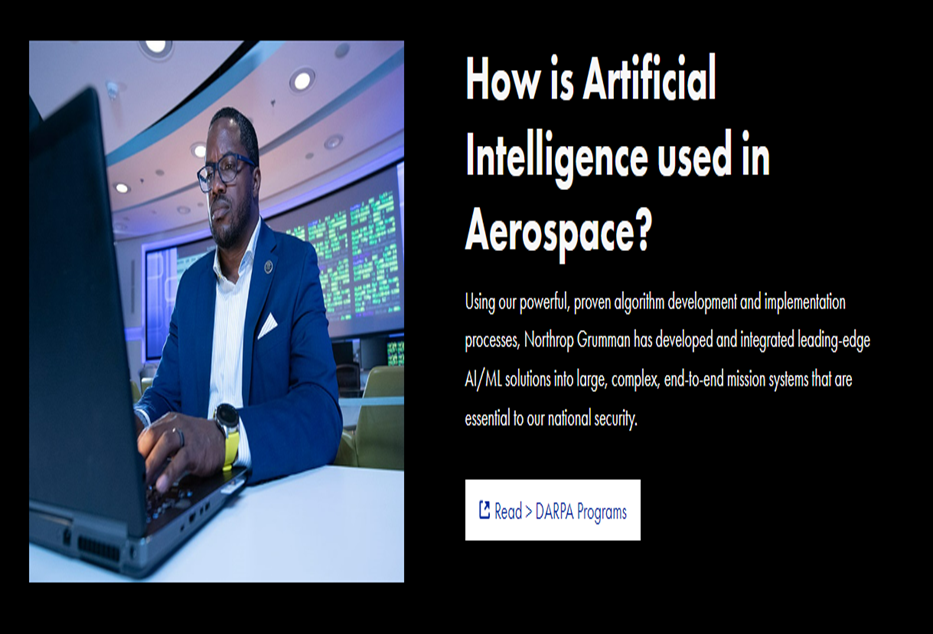 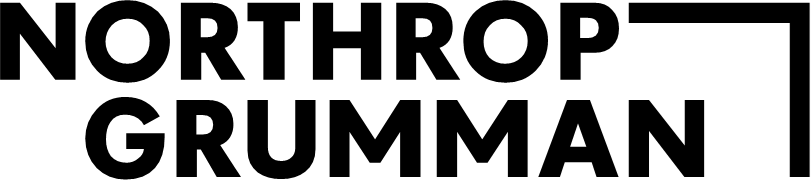 Supplier Standards of Business Conduct - AI
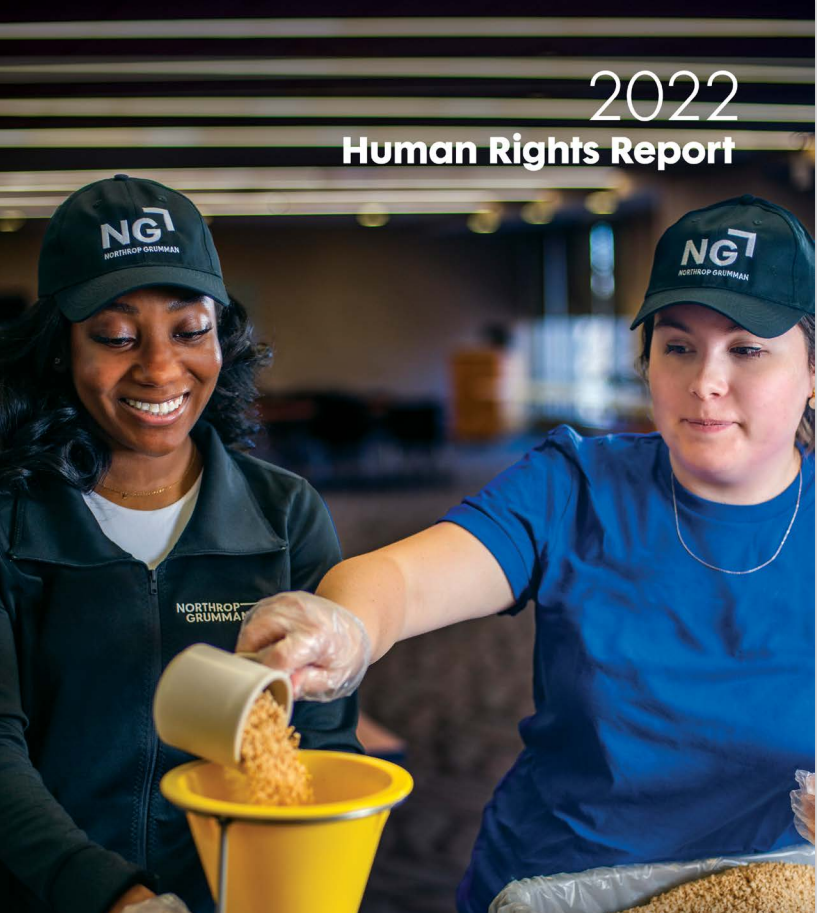 Our Products and Services
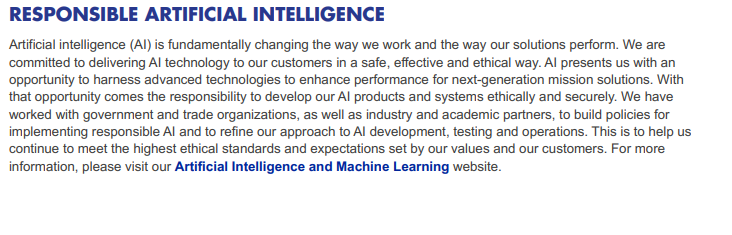